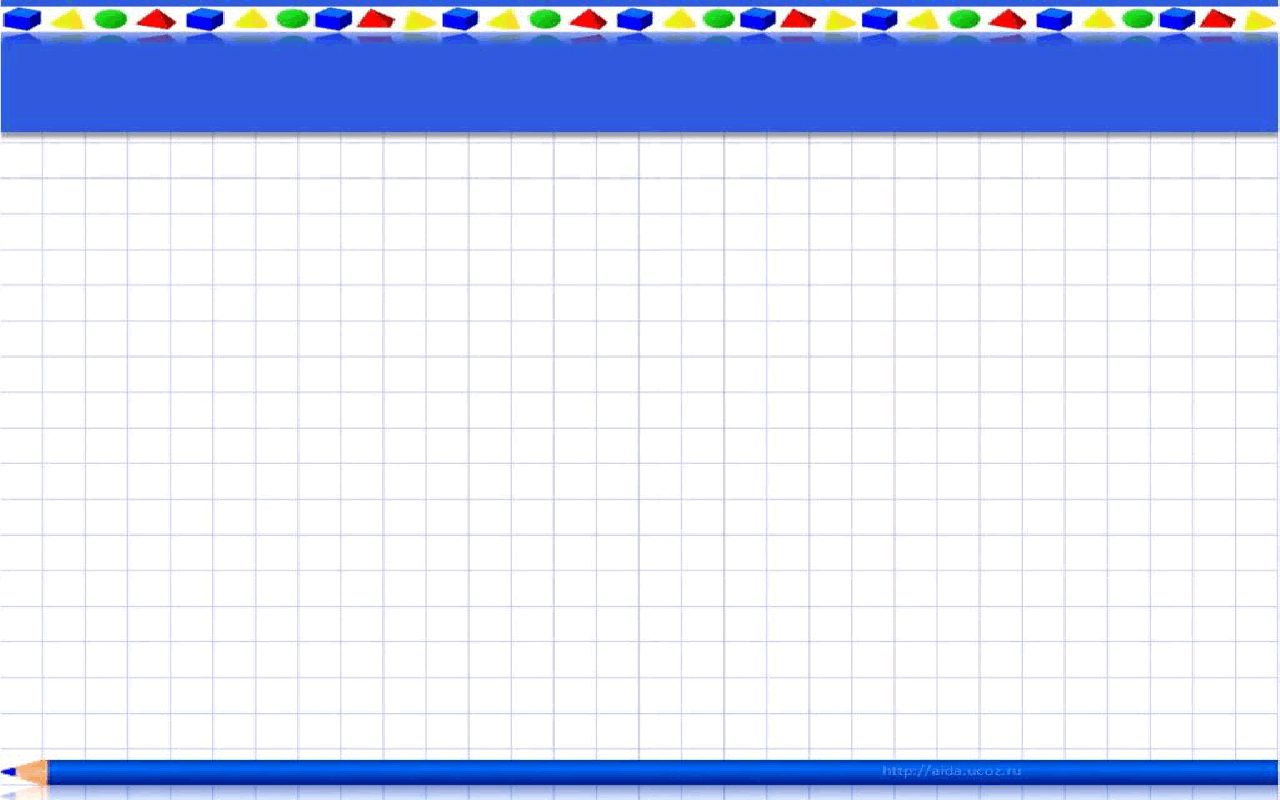 24.10.2013 г.
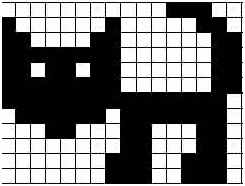 Растровое 
кодирование
графической 
информации.
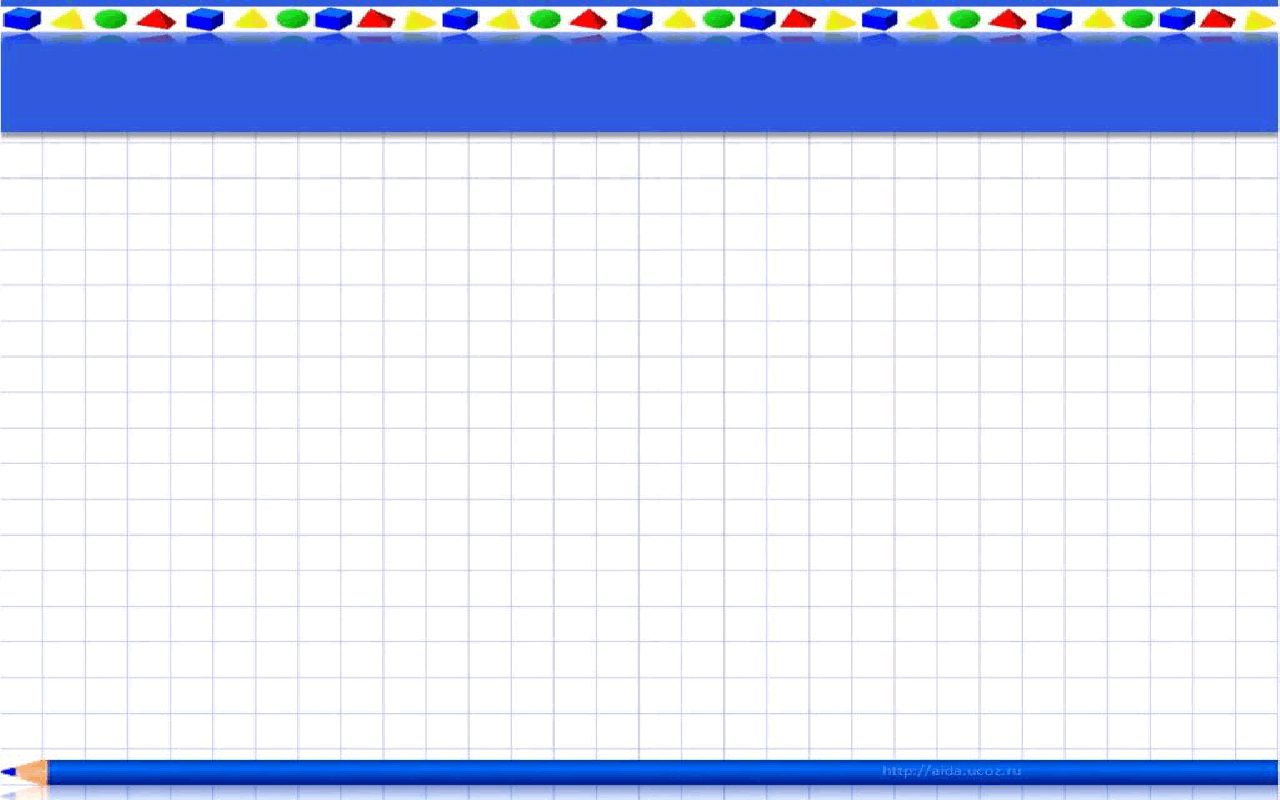 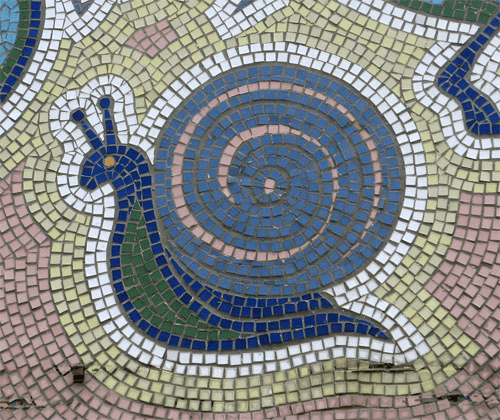 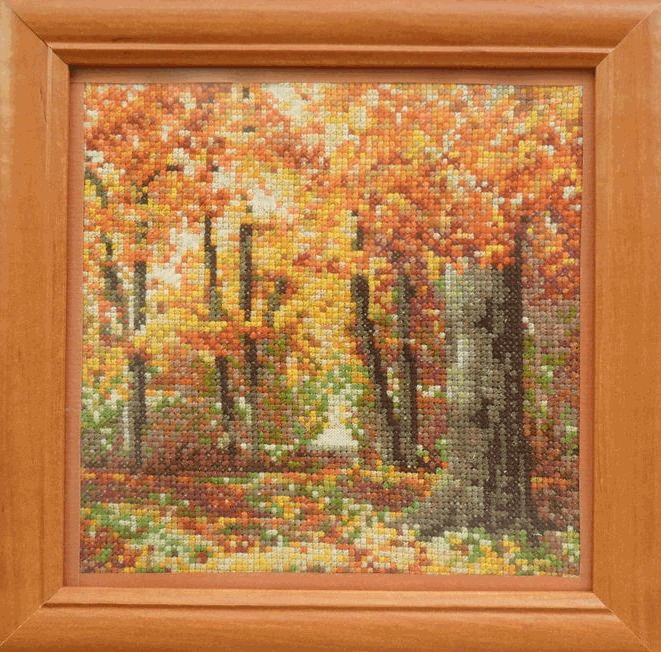 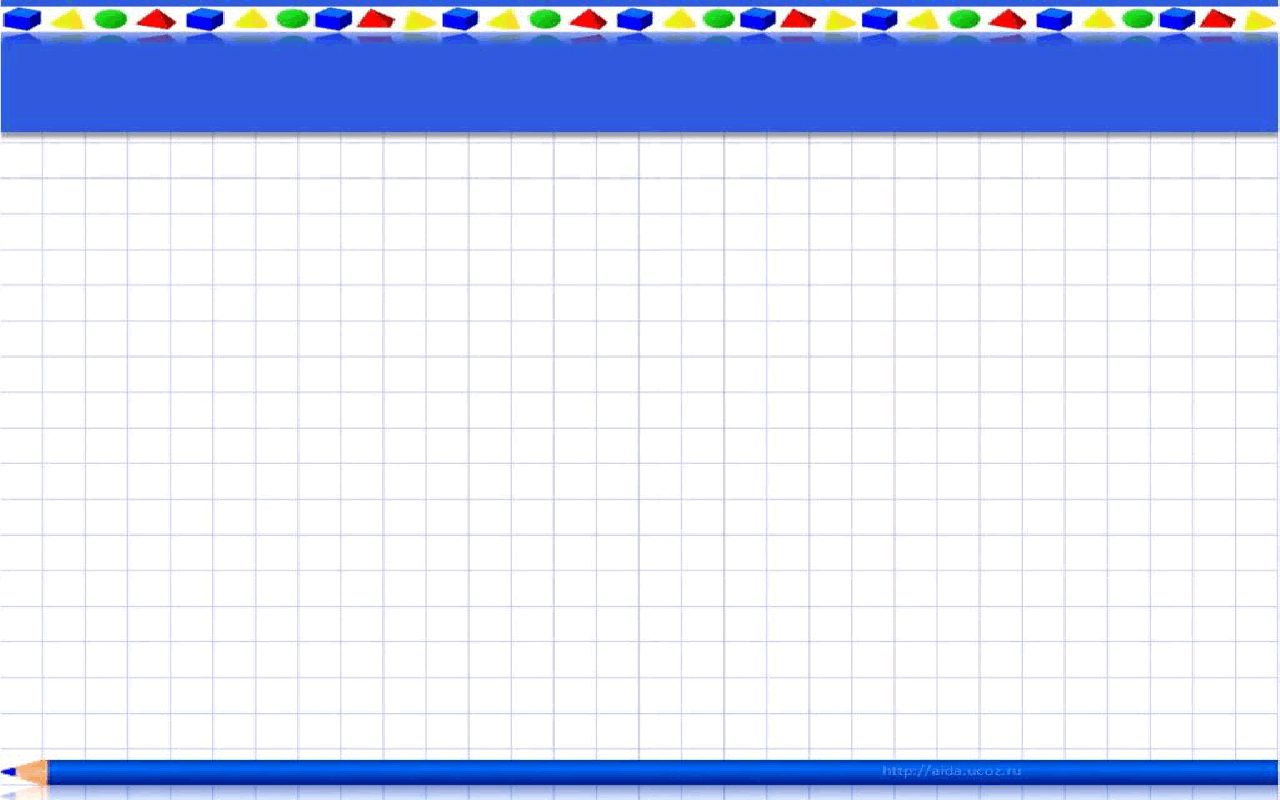 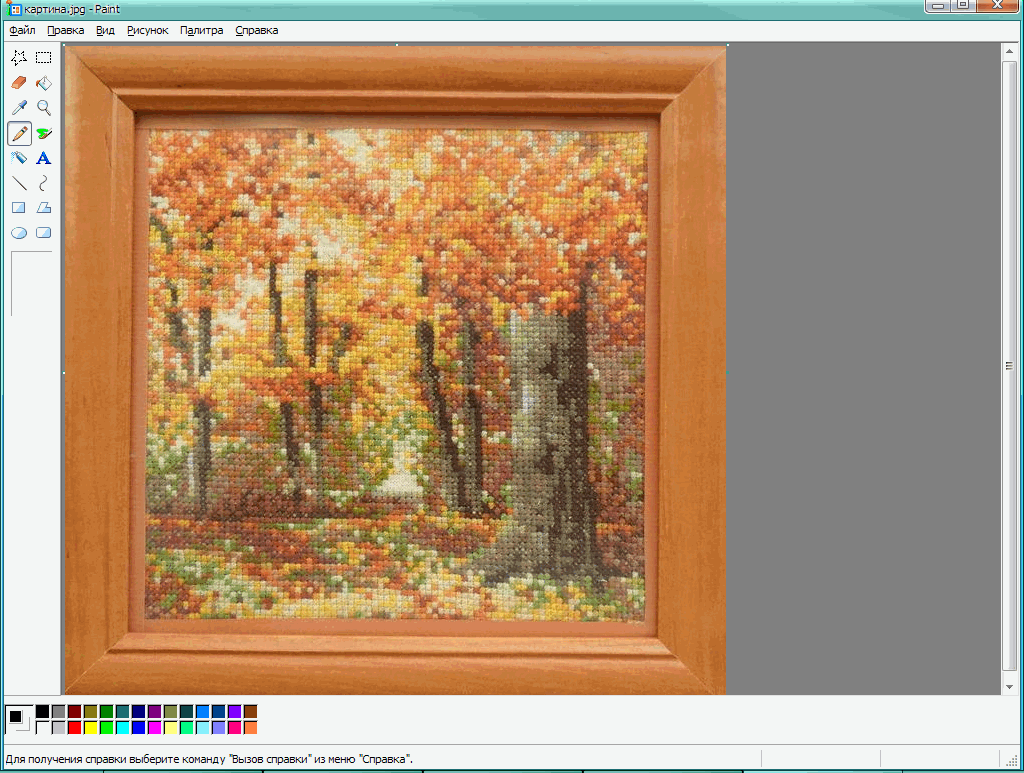 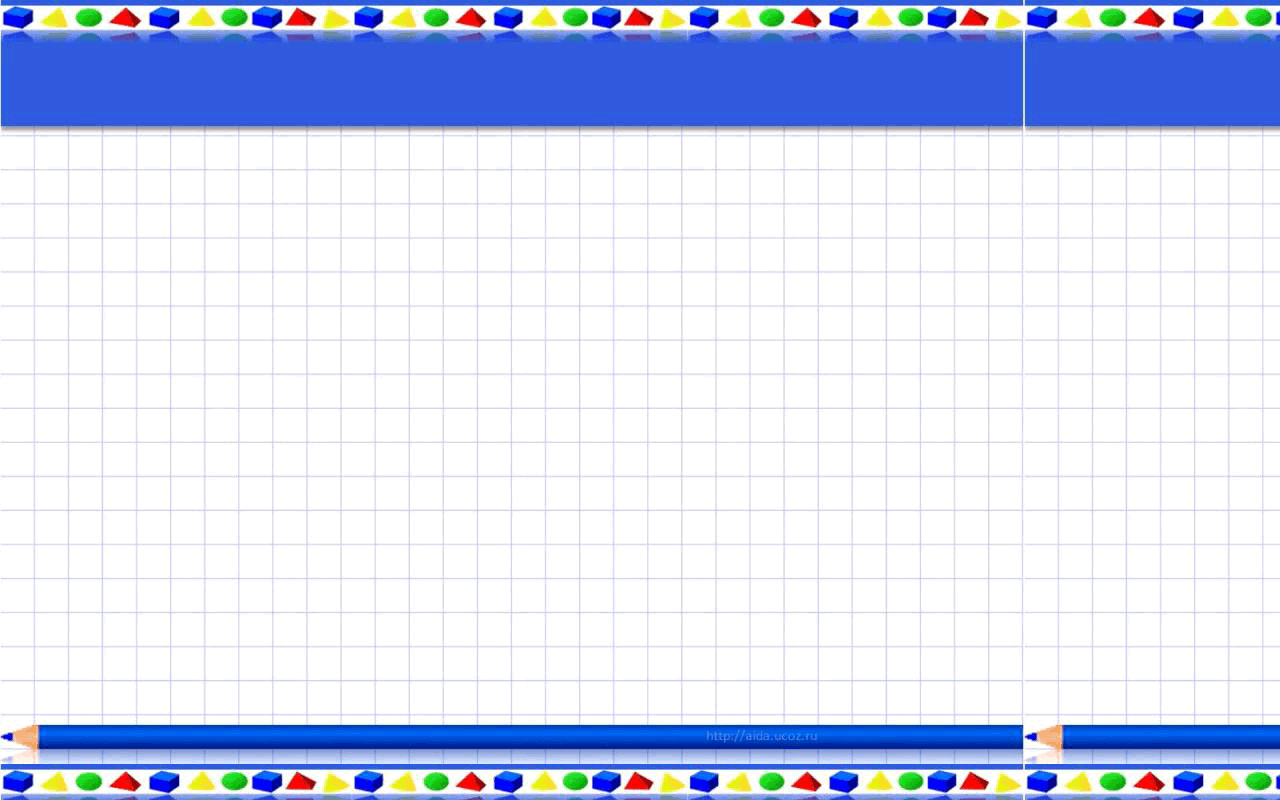 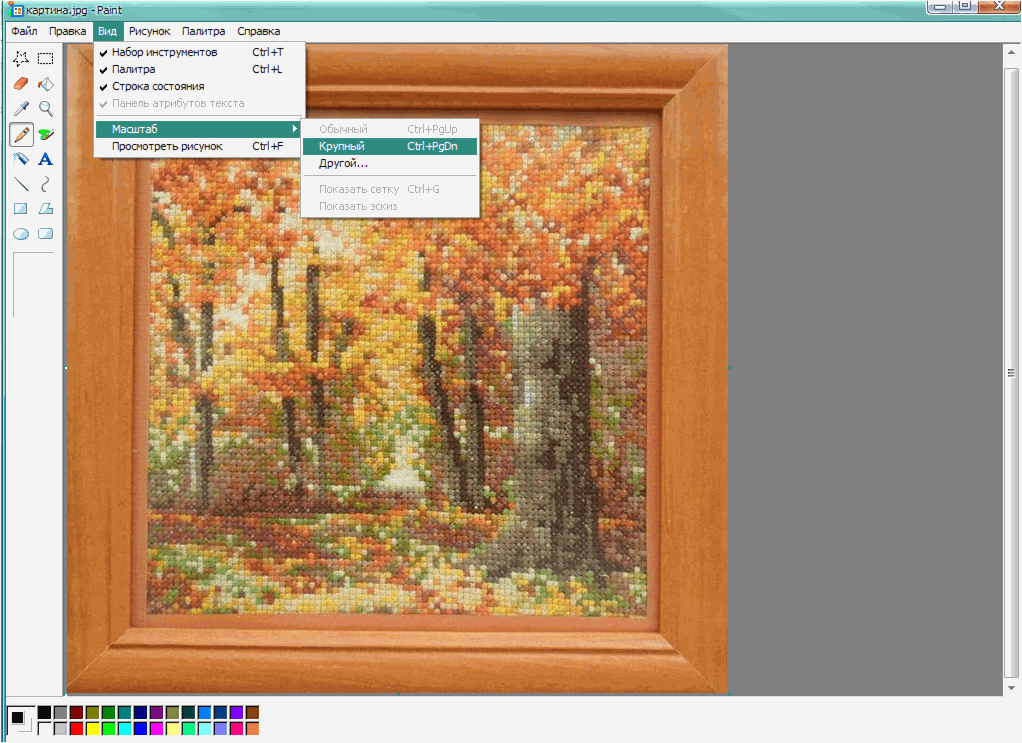 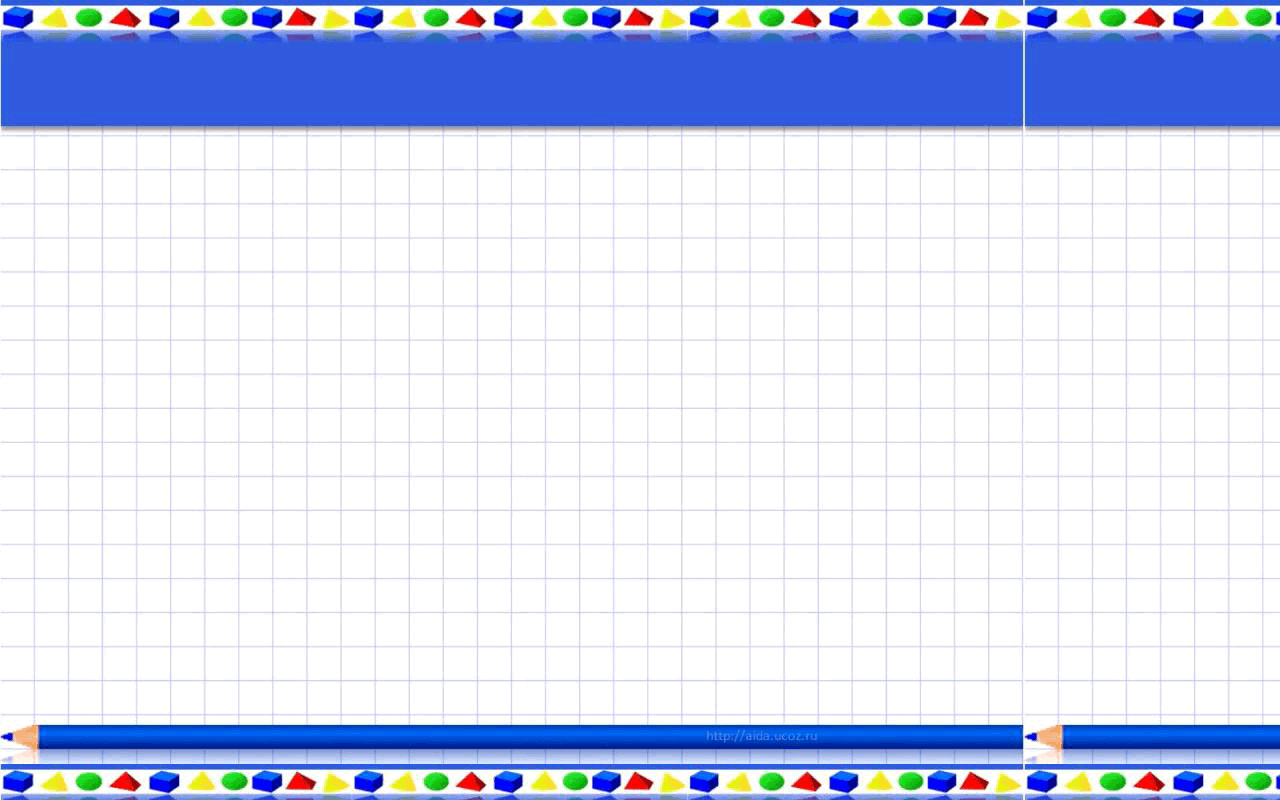 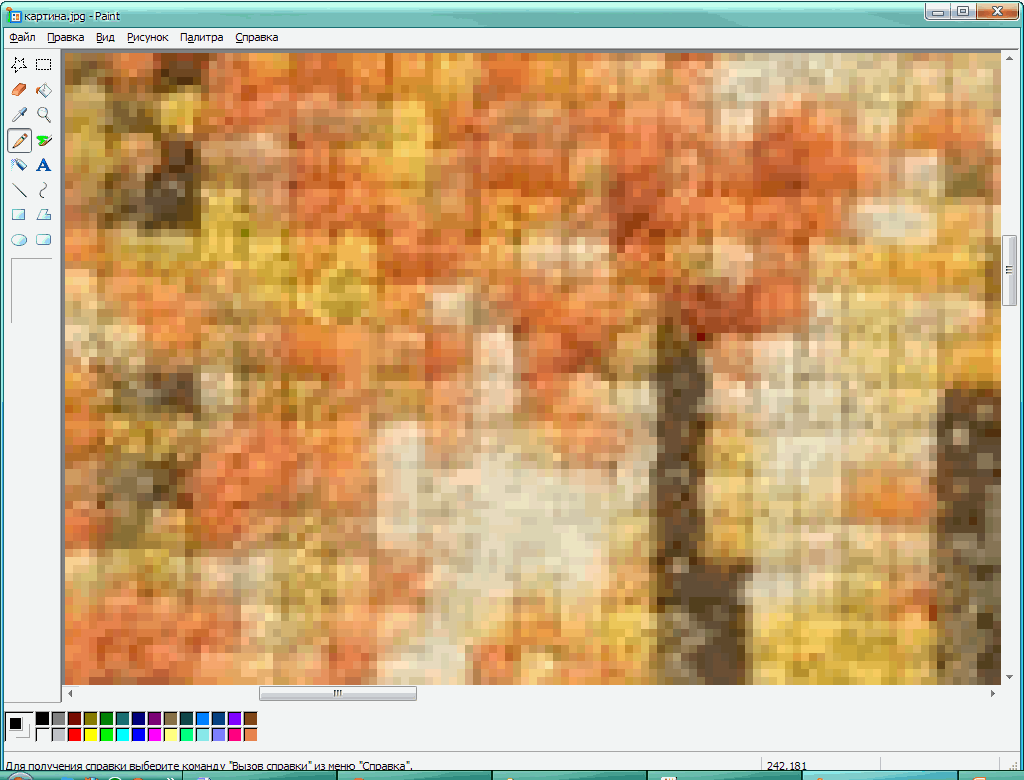 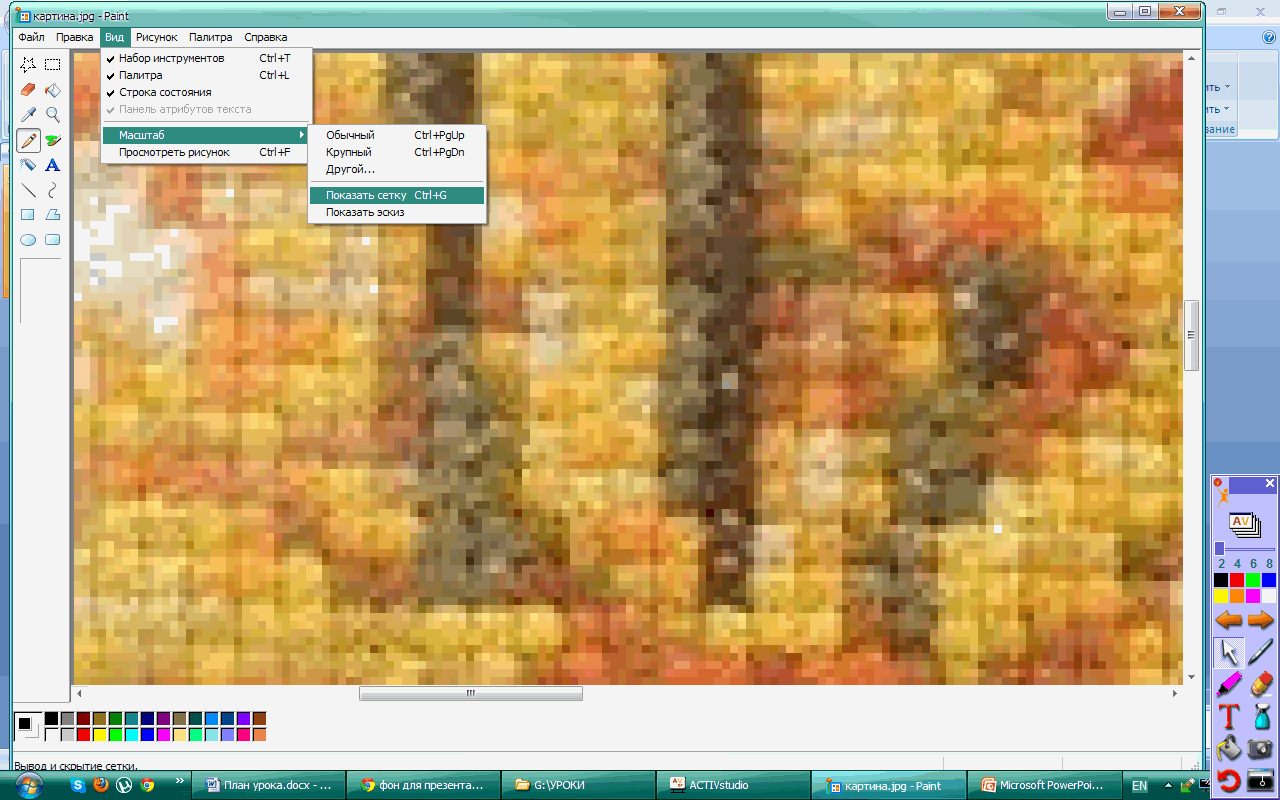 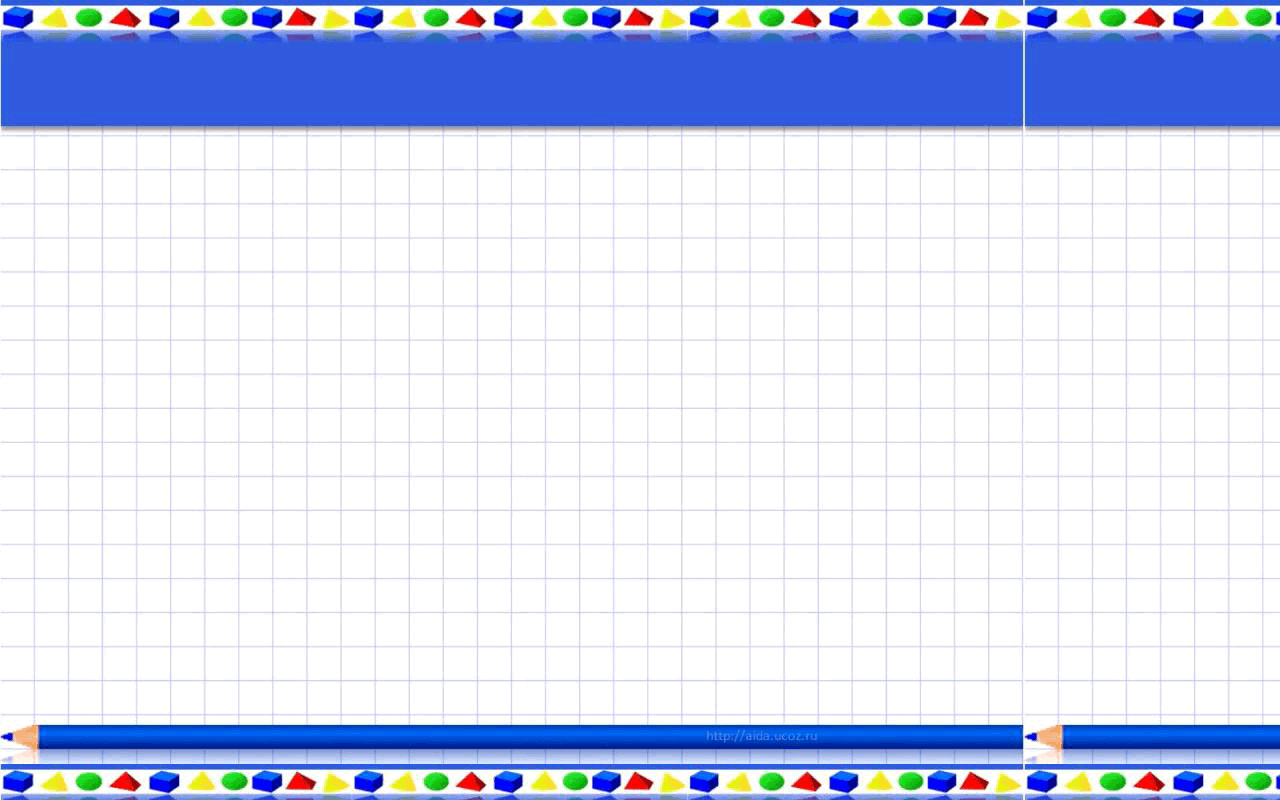 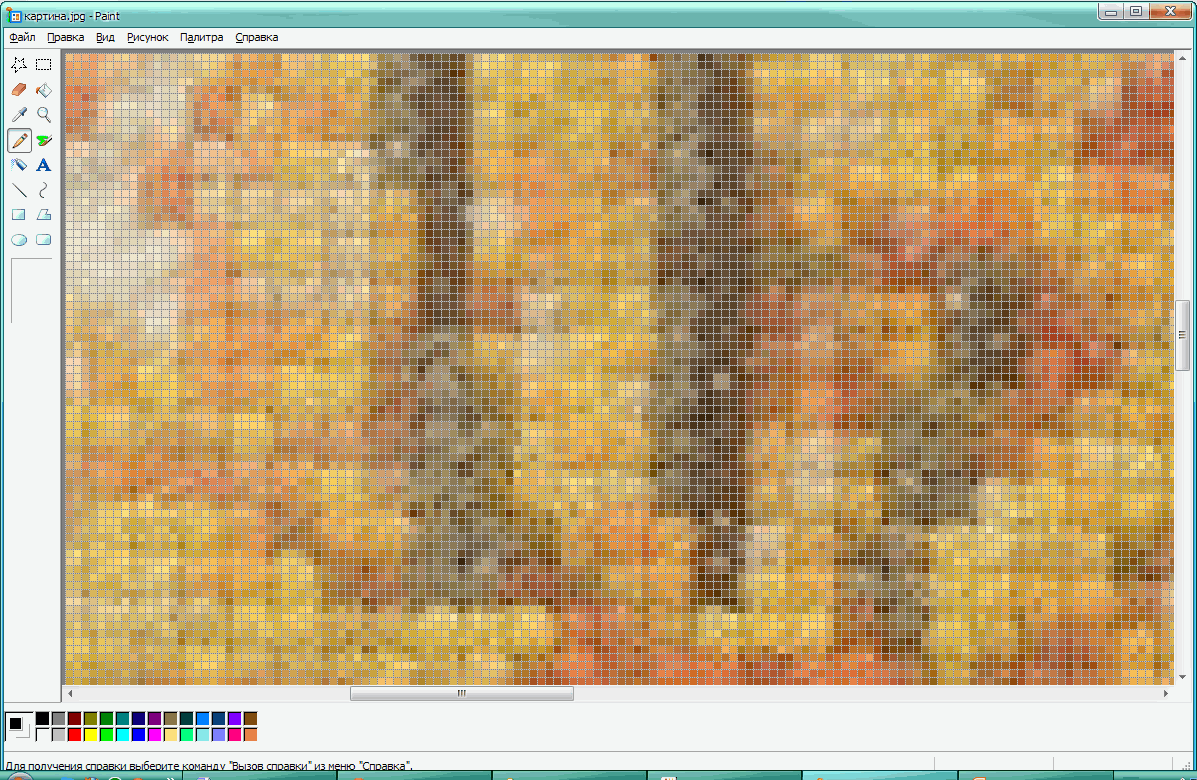 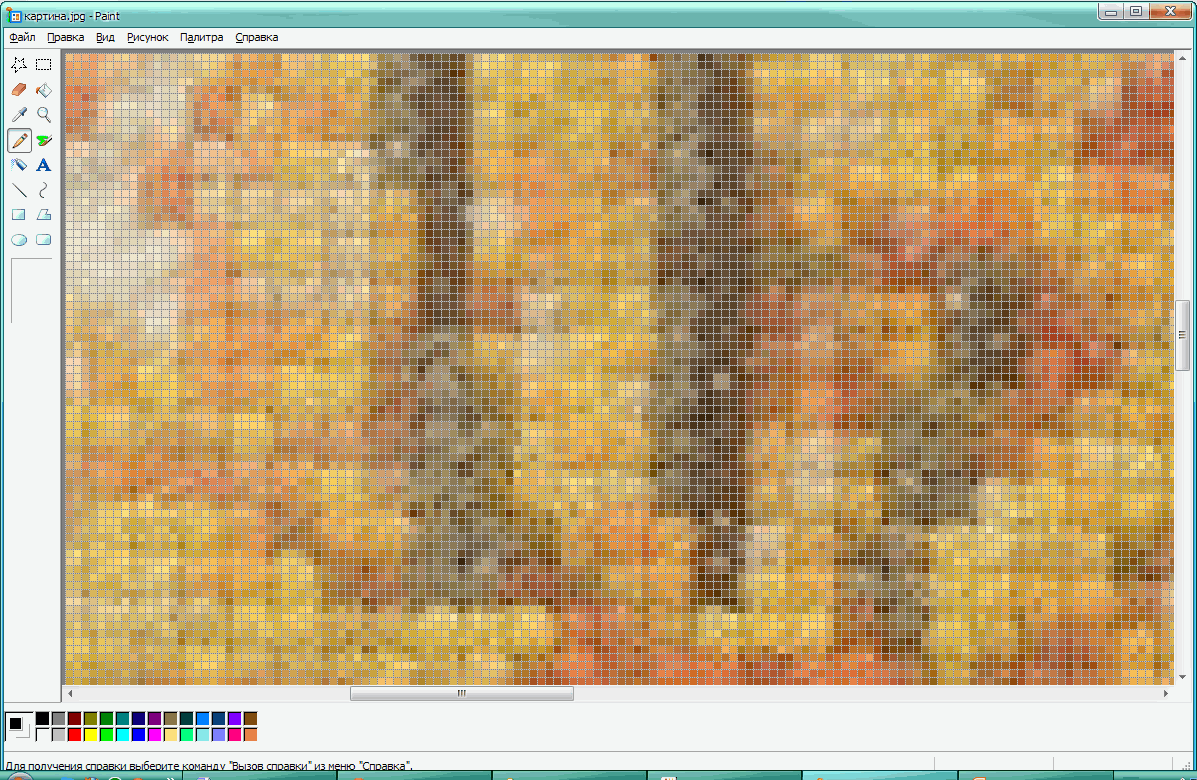 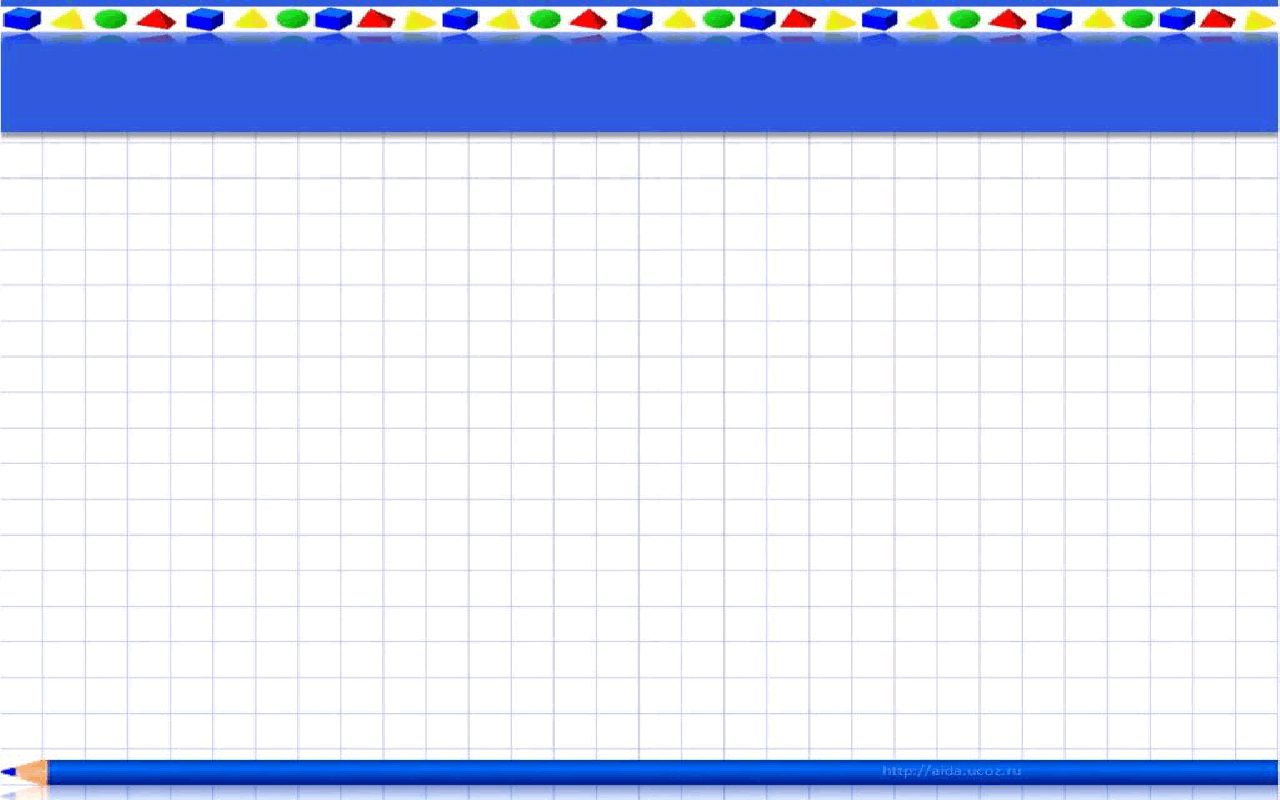 Пиксель
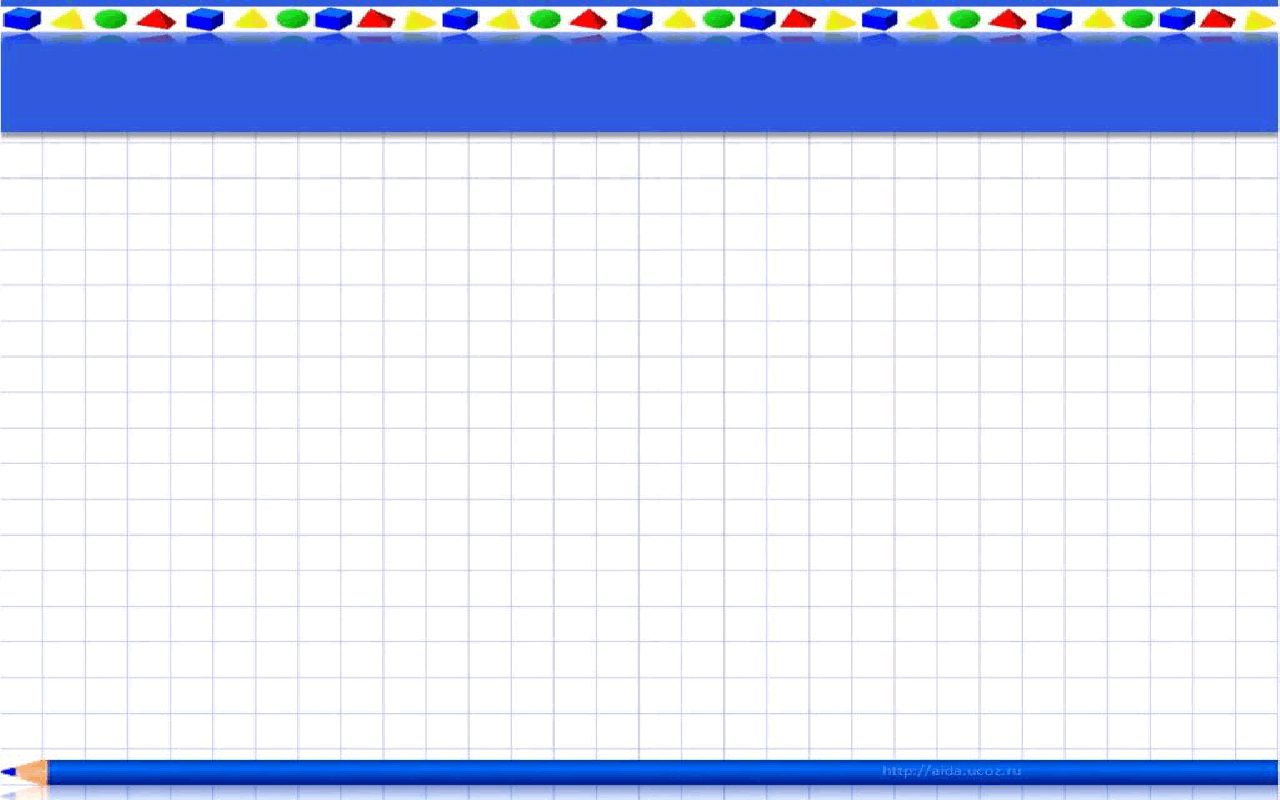 Пиксель - ( анг. pixel ) элемент изображения.
Пунтилизм - (фр. point ) жанр  живописи 
рисования по точкам.
Растр  - (нем. raster ) графическая сетка из 
совокупости точечных строк.
Растровое изображение -
изображение, представляющее собой 
сетку (мозаику) пикселей или цветных 
точек на мониторе, бумаге.
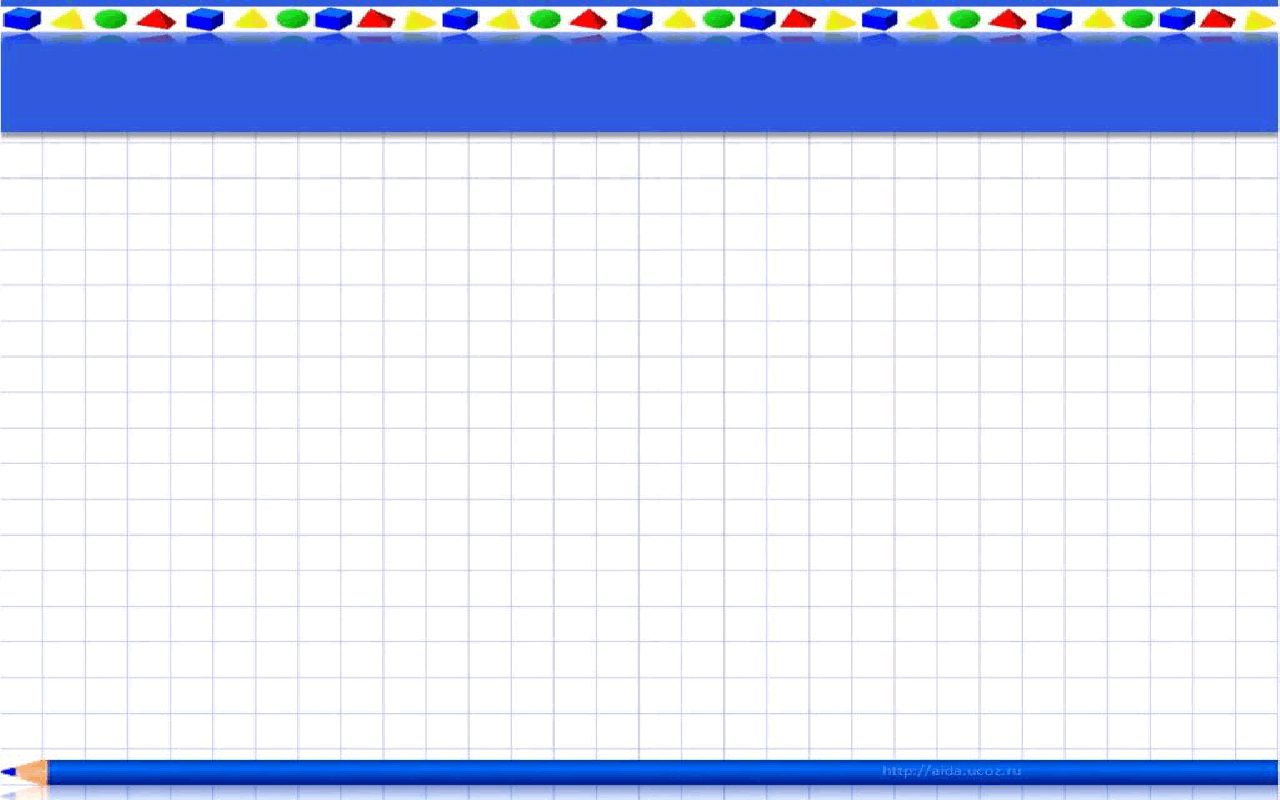 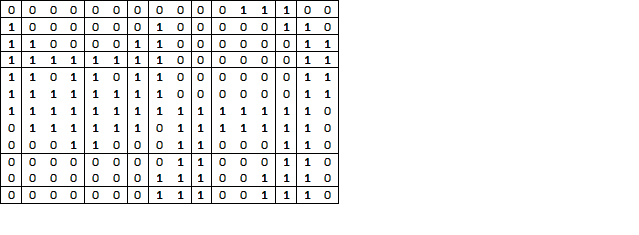 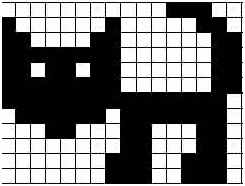 Как кодируется черно-белое изображение?
Двоичным кодом.
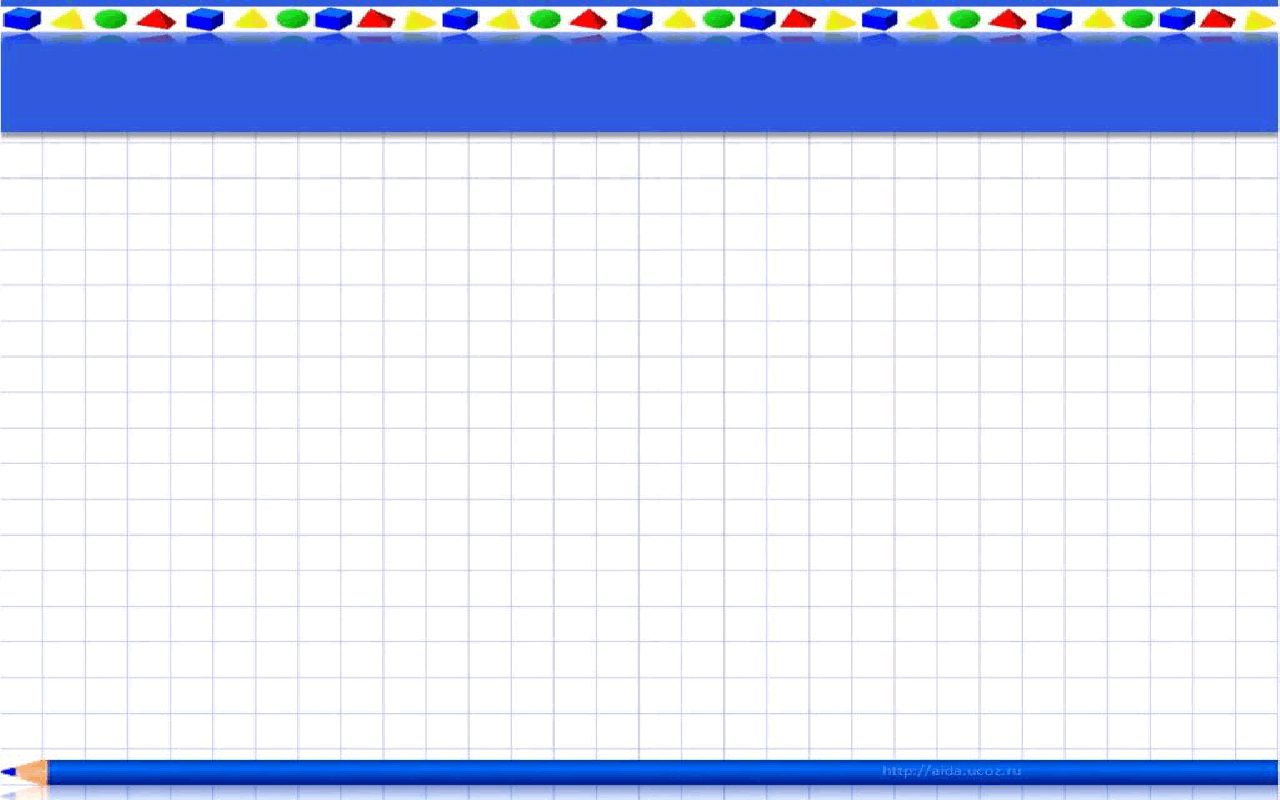 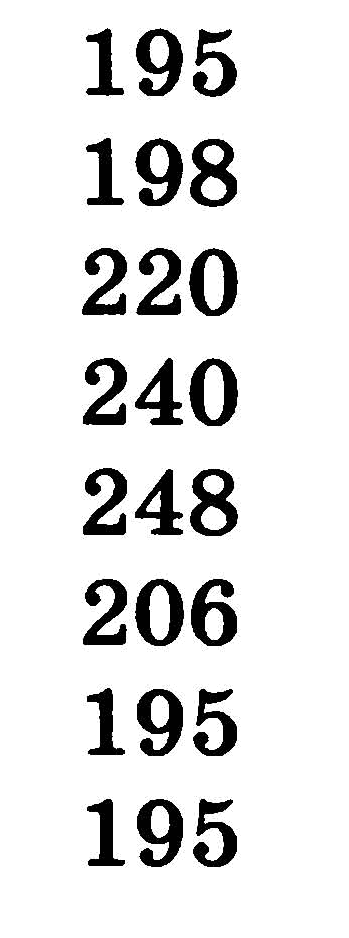 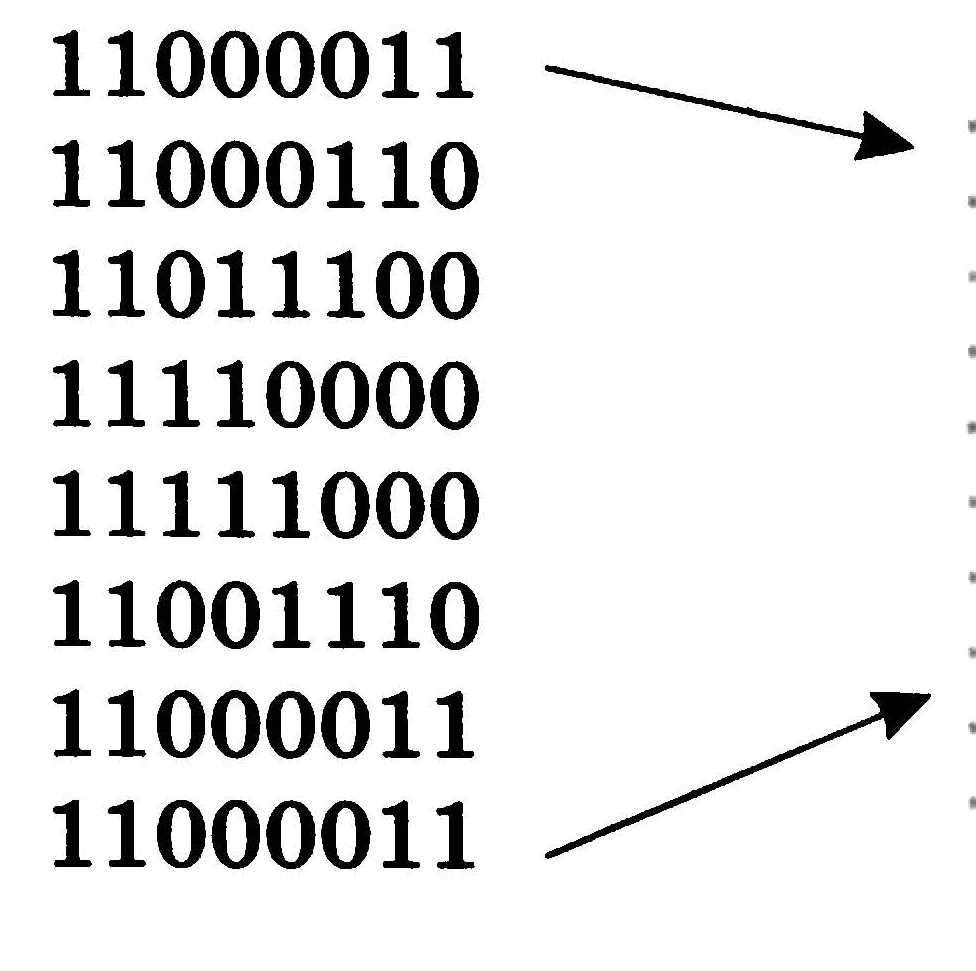 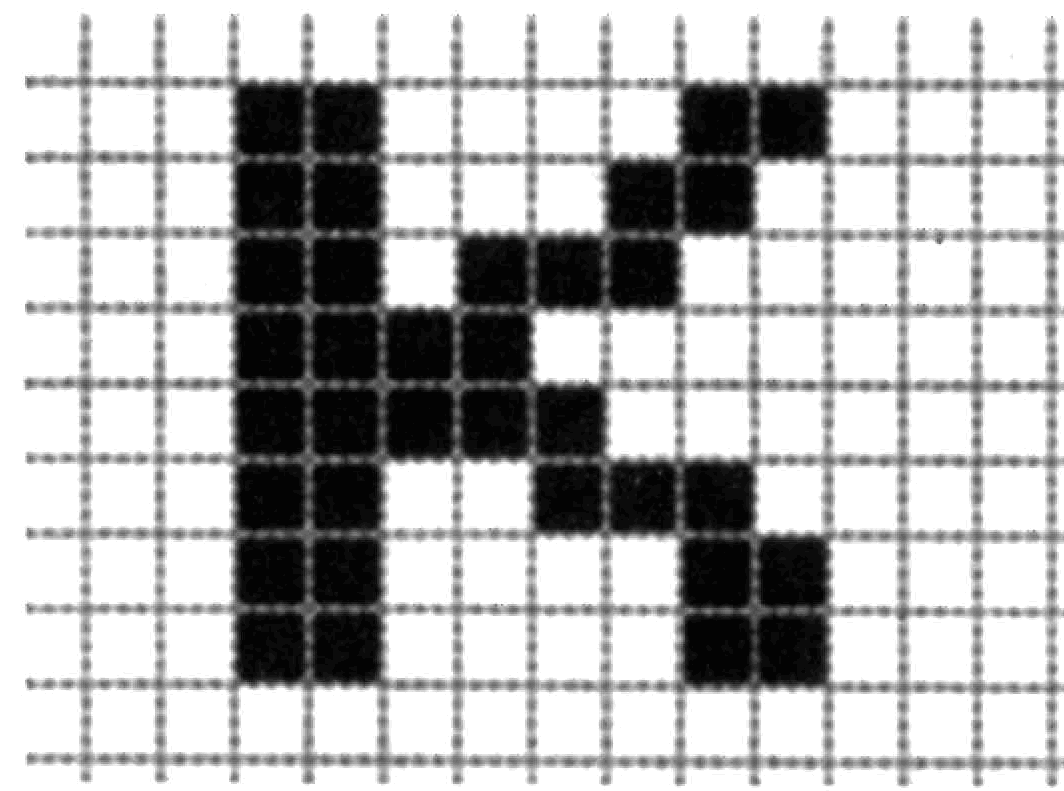 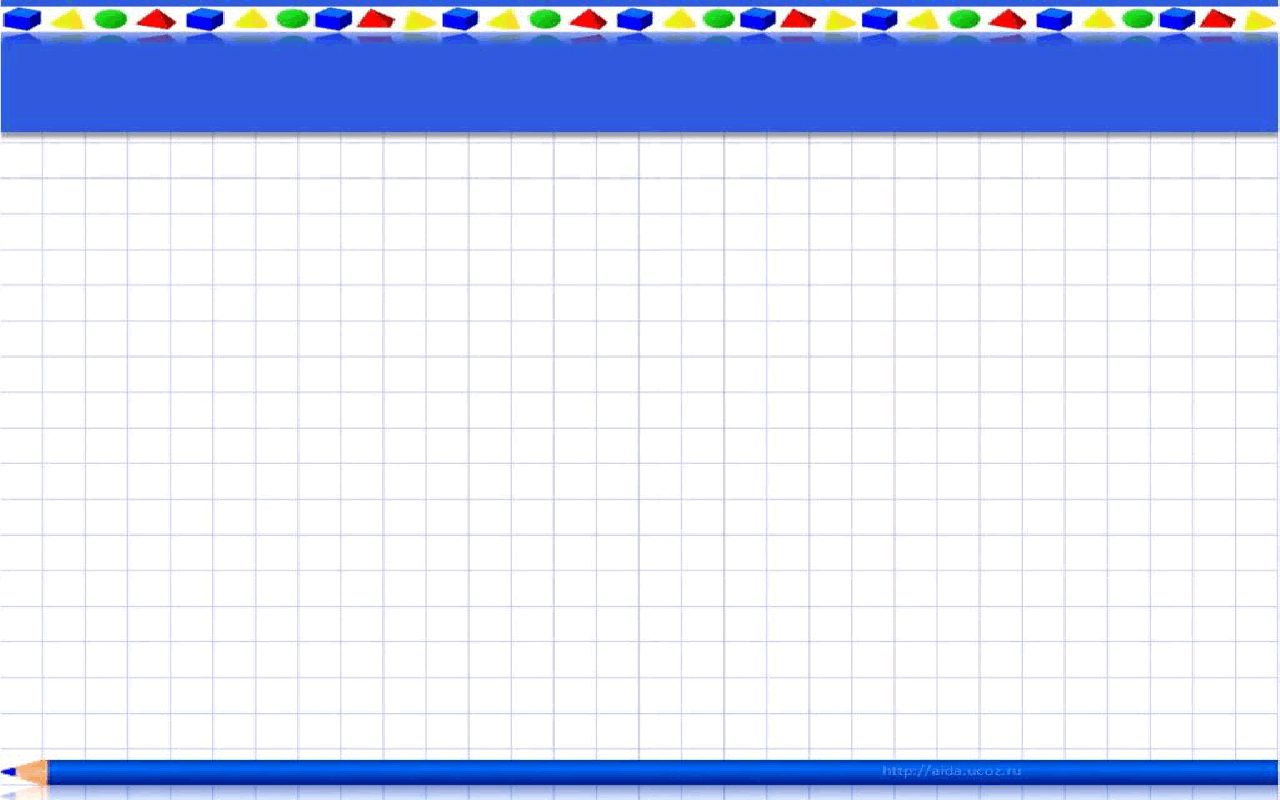 Восстановите изображение по двоичному коду.
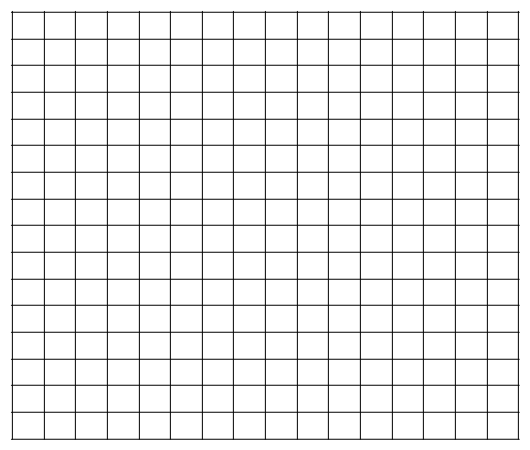 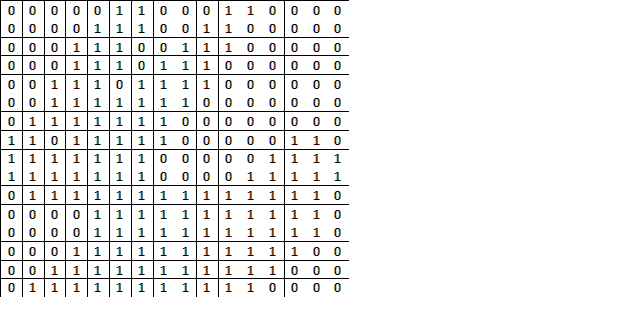 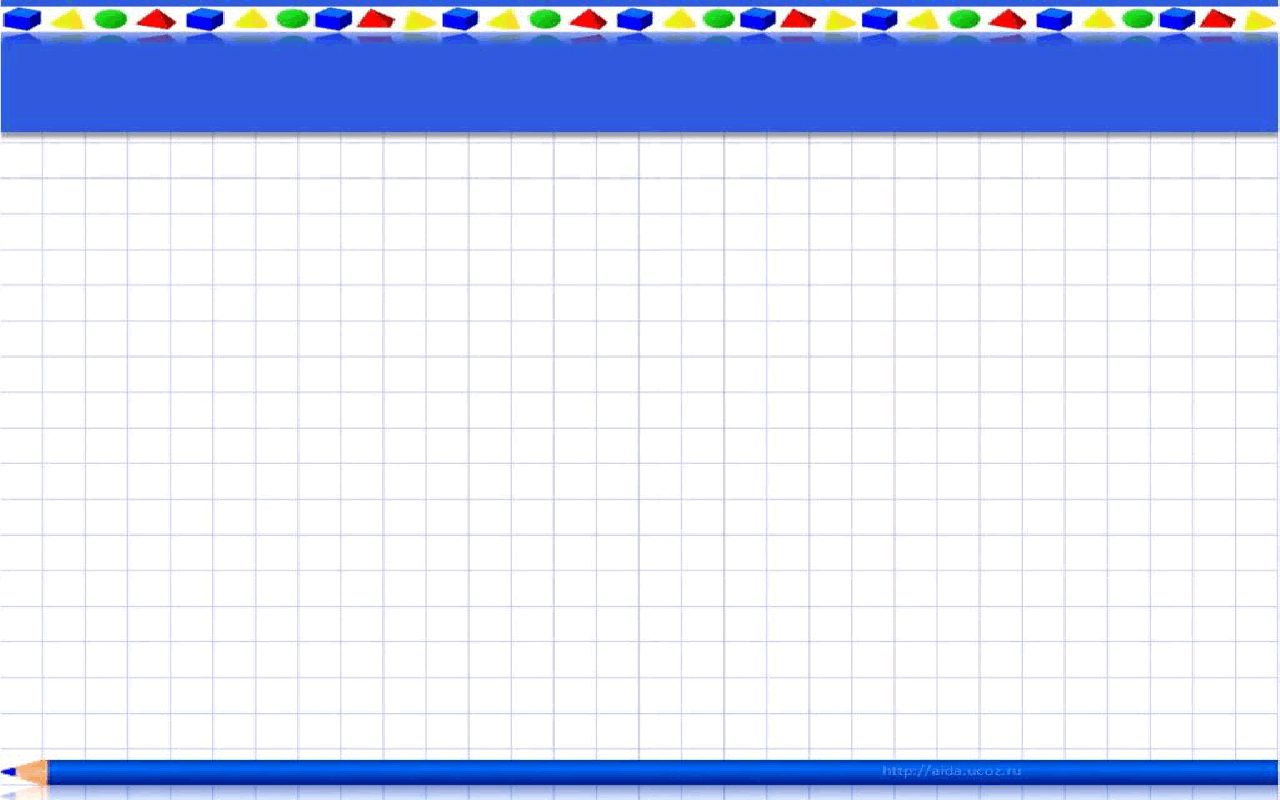 Запишите двоичный код .
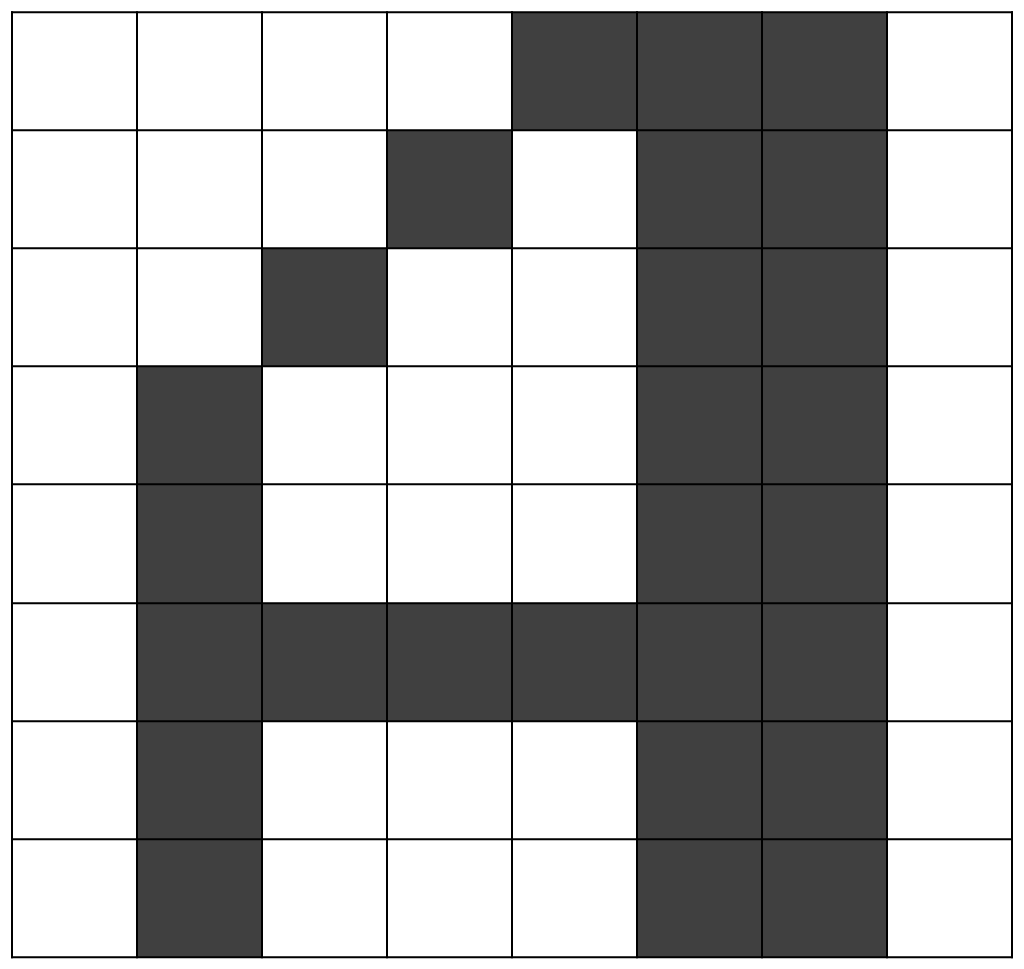 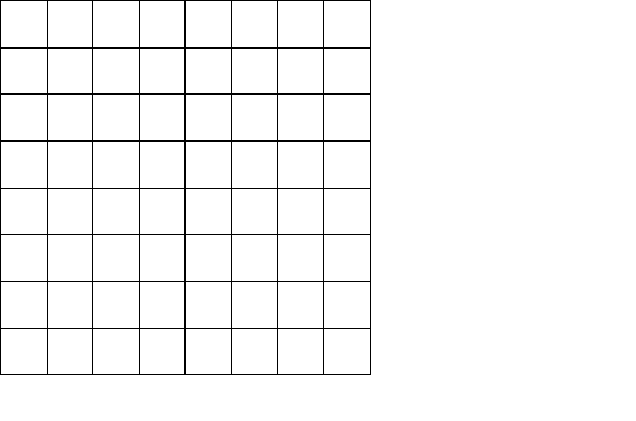 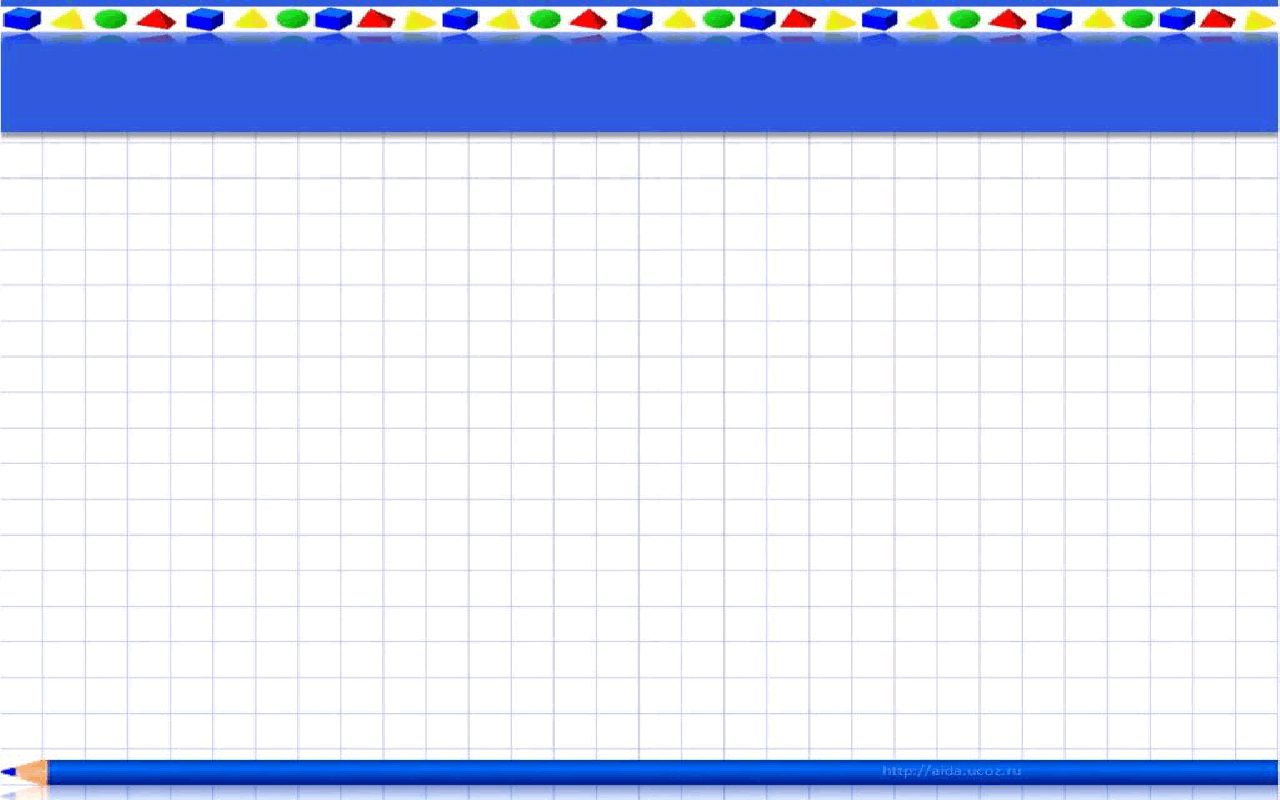 Домашнее задание:
§1.3 (стр. 23-26). 
Придумайте и нарисуйте простое черно-белое 
изображение (закрасьте клетки) и запишите  
двоичные коды.
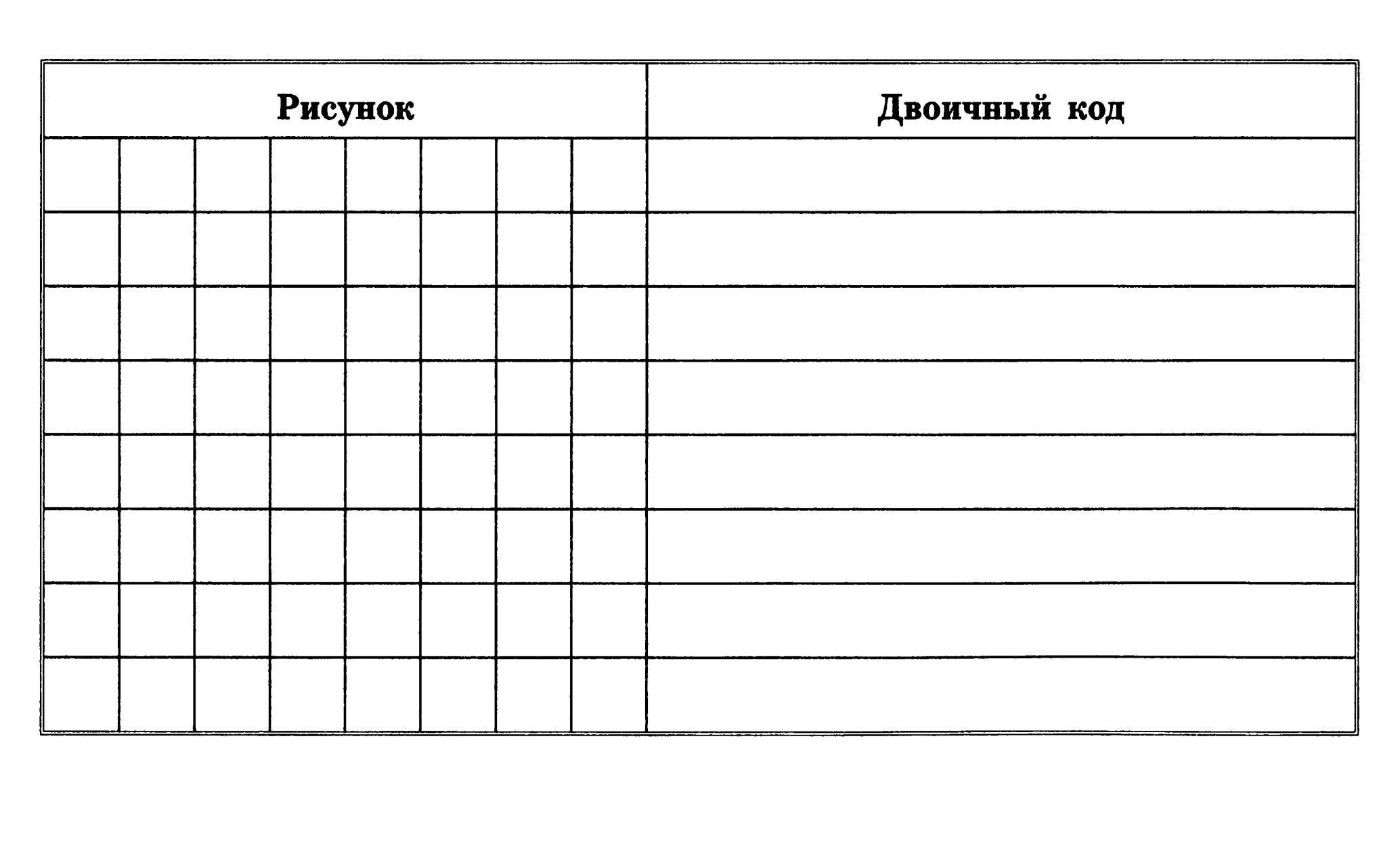 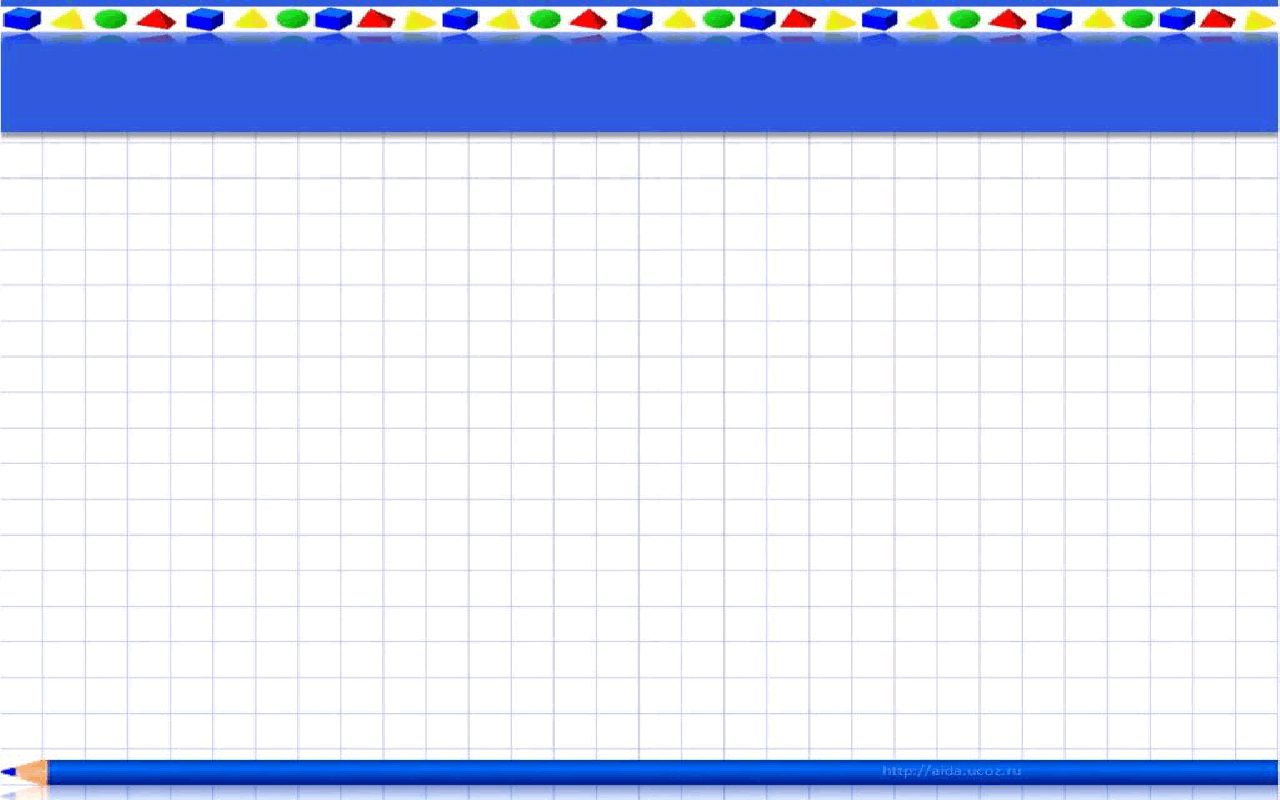 Компьютерный эксперимент.
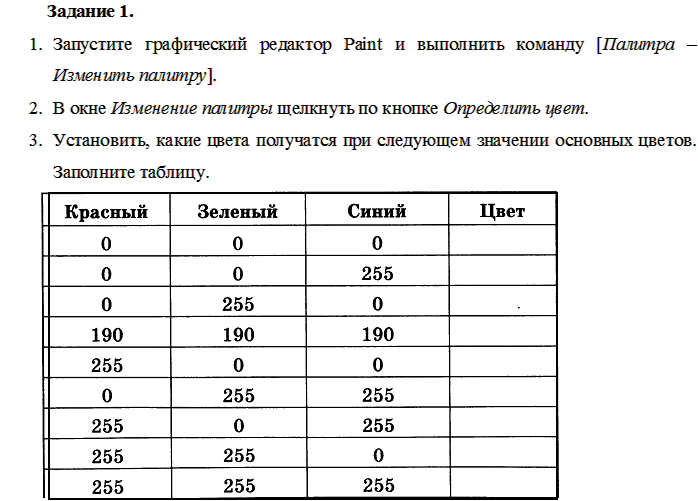 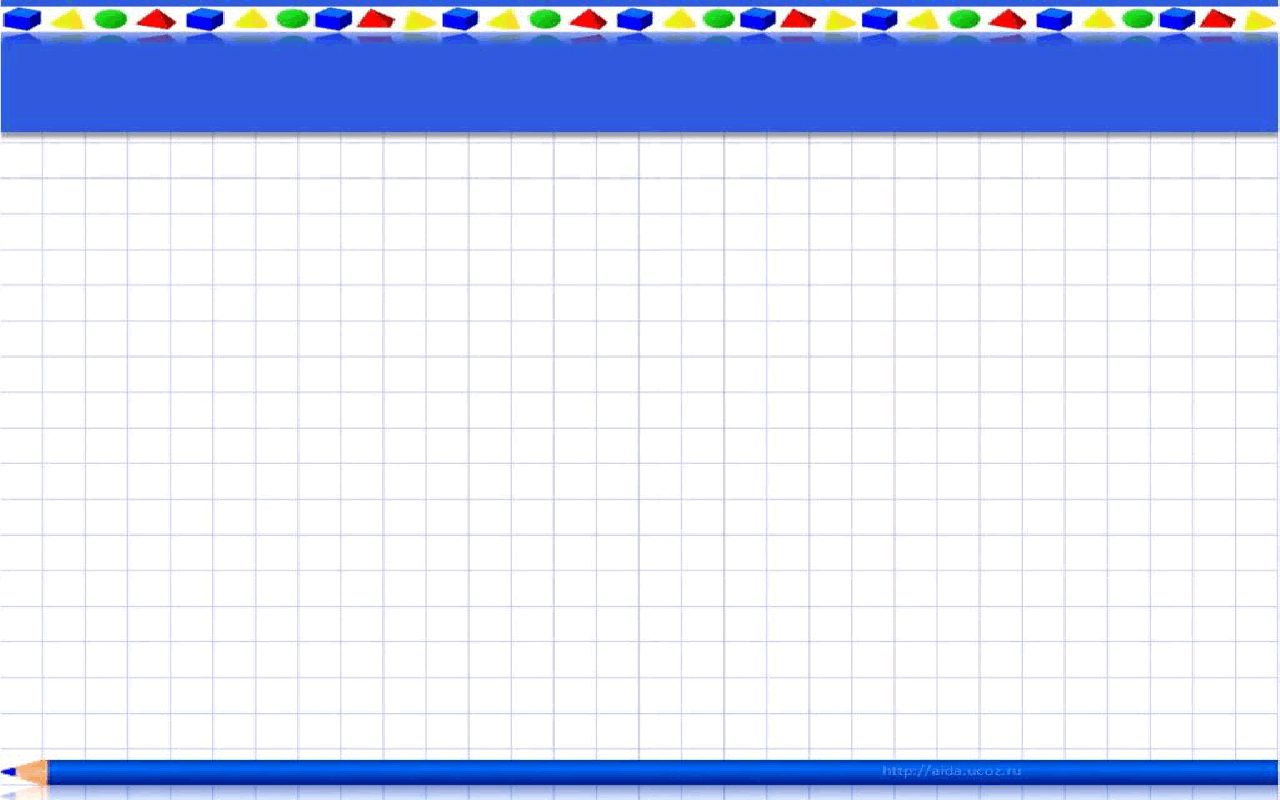 Итоги урока
1. Сколько цветов и оттенков поддерживает 
	 современный компьютер? 
2. Какие основные цвета использует компьютер? 
3. Как называется набор цветов?
4. Рисунок состоит из маленьких точек. 
	 Как называются эти точки?
5. А совокупность этих точек?
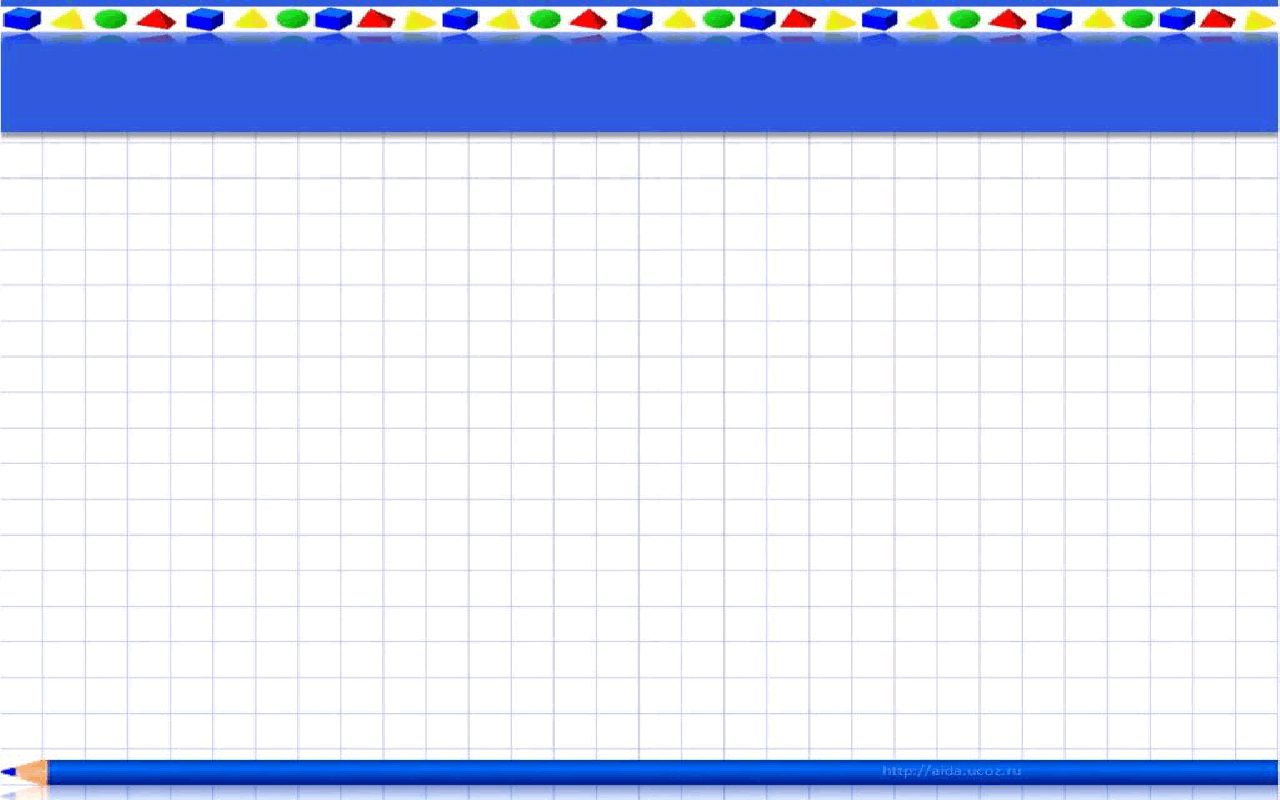 Мой новый компьютер:
«монитор» - 
что увидел нового на уроке; 
«клавиатура» - чему научился; 
«системный блок» - что понял; 
«мышка» - эмоции.
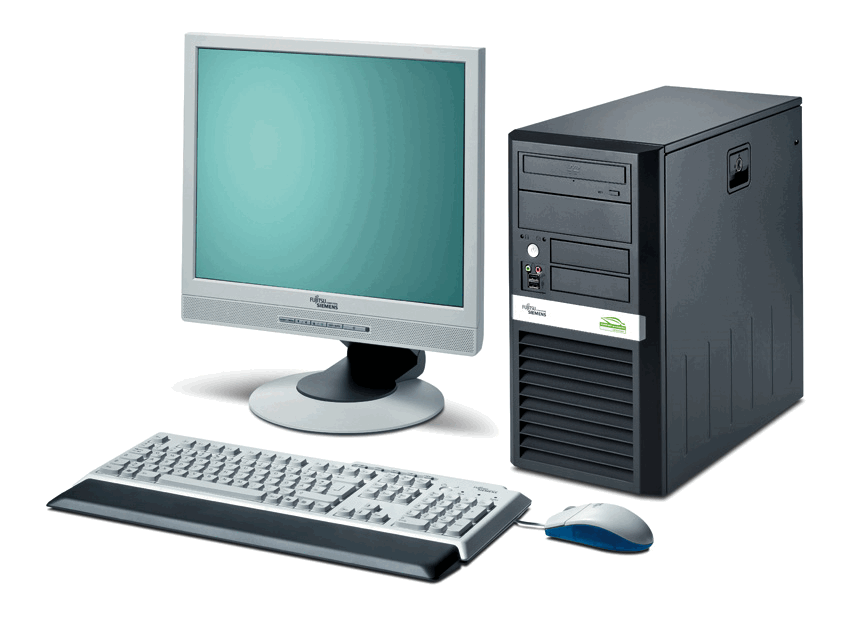